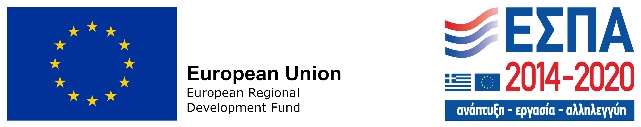 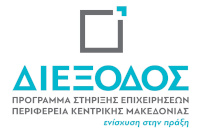 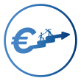 SUPPORT MICRO AND SMALL ENTERPISES AFFECTED BY COVID-19 IN CENTRAL MAKEDONIA
The enterprise MATERAL ΙΚΕ with headquarters in the Region of Central Macedonia,  was co-financed by the European Regional Development Fund (ERDF) of the European Union (ΕΕ) for the implementation of its project under the Action “"Support micro and small enterprises affected by Covid-19 in Central Macedonia“ under the framework of the Operational Program «Central Macedonia» 2014-2020. 
 
The Action is aimed at empowering micro and small enterprises in the Region of Central Macedonia in the form of a non-repayable grant to ensure sufficient liquidity to deal with the effects of the Covid-19 pandemic.
 
Ιnvestment's total budget is 50.000,00€ (100% public expenditure). The Action is co-financed by Greece and the European Union - European Regional Development Fund.
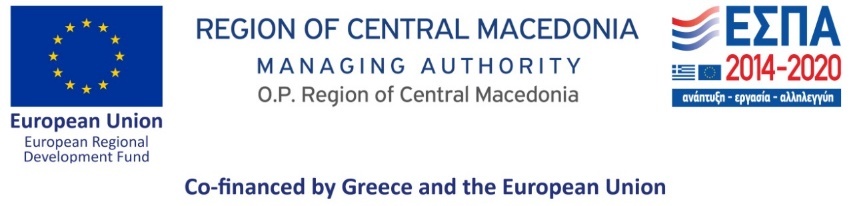